TÜRK İSLAM KÜLTÜR VE SANATLARI UYGULAMA VE ARAŞTIRMA MERKEZİ
2021 YILI FAALİYETLERİ:

İSTİKLAL MARŞININ KABULÜ VE MEHMED AKİF ERSOY’U ANMA GÜNÜ ÖZEL KONSERİ’NE DESTEK SAĞLANDI
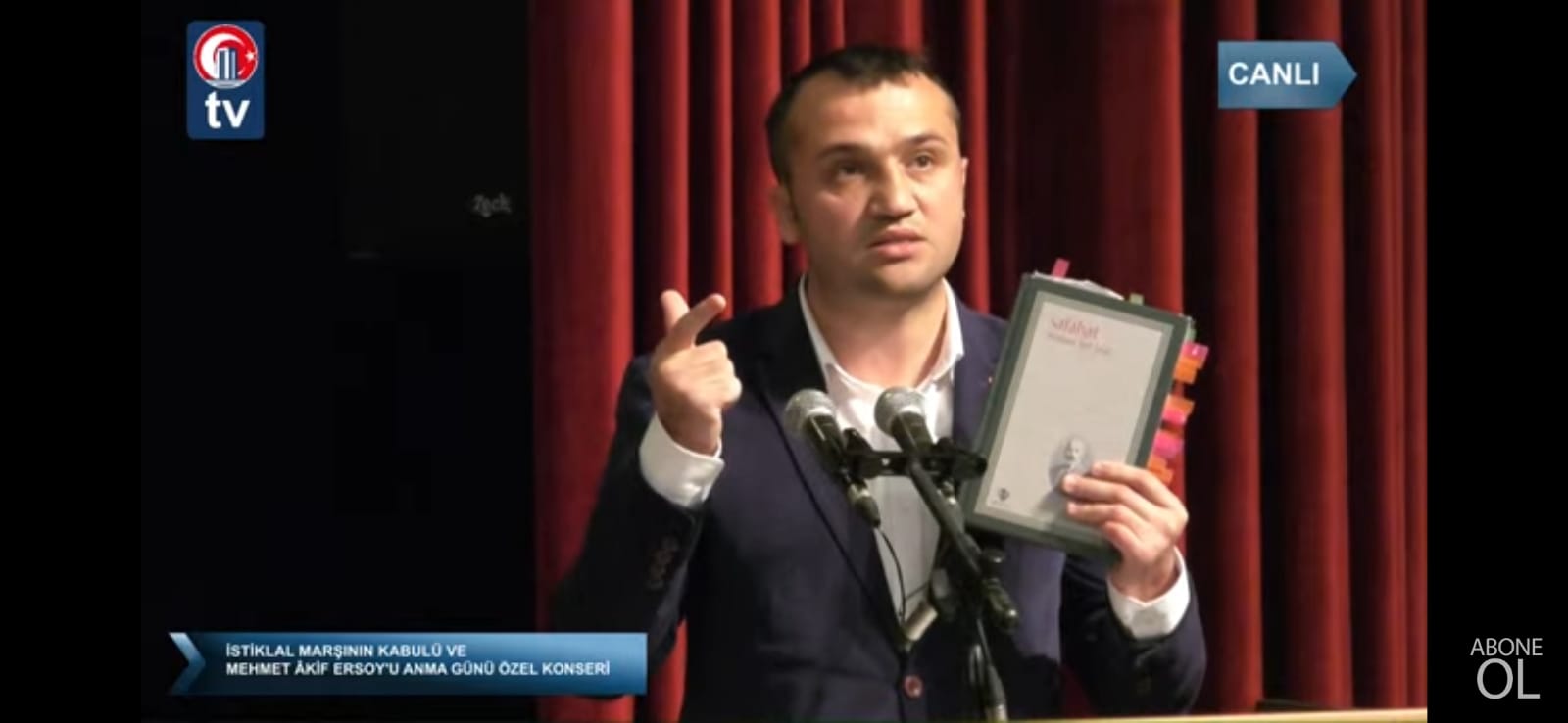 12 MART İSTİKLAL MARŞININ KABULU VE MEHMED AKİF ERSOY'U ANMA GÜNÜ ETKİNLİĞİ BAYRAMİÇ MEHMED AKİF ERSOY EVİNDEN CANLI OLARAK GERÇEKLEŞTİRİLDİ.
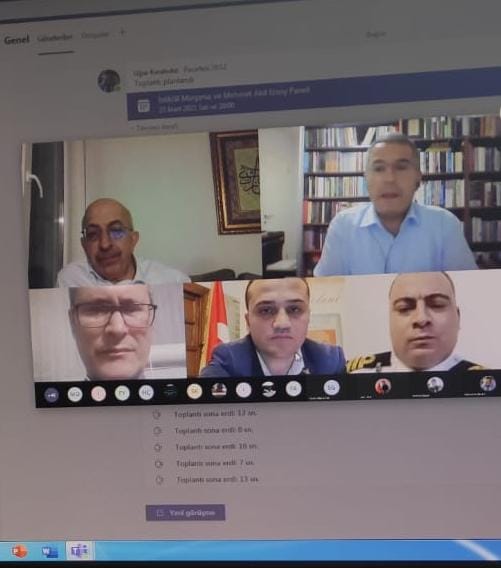 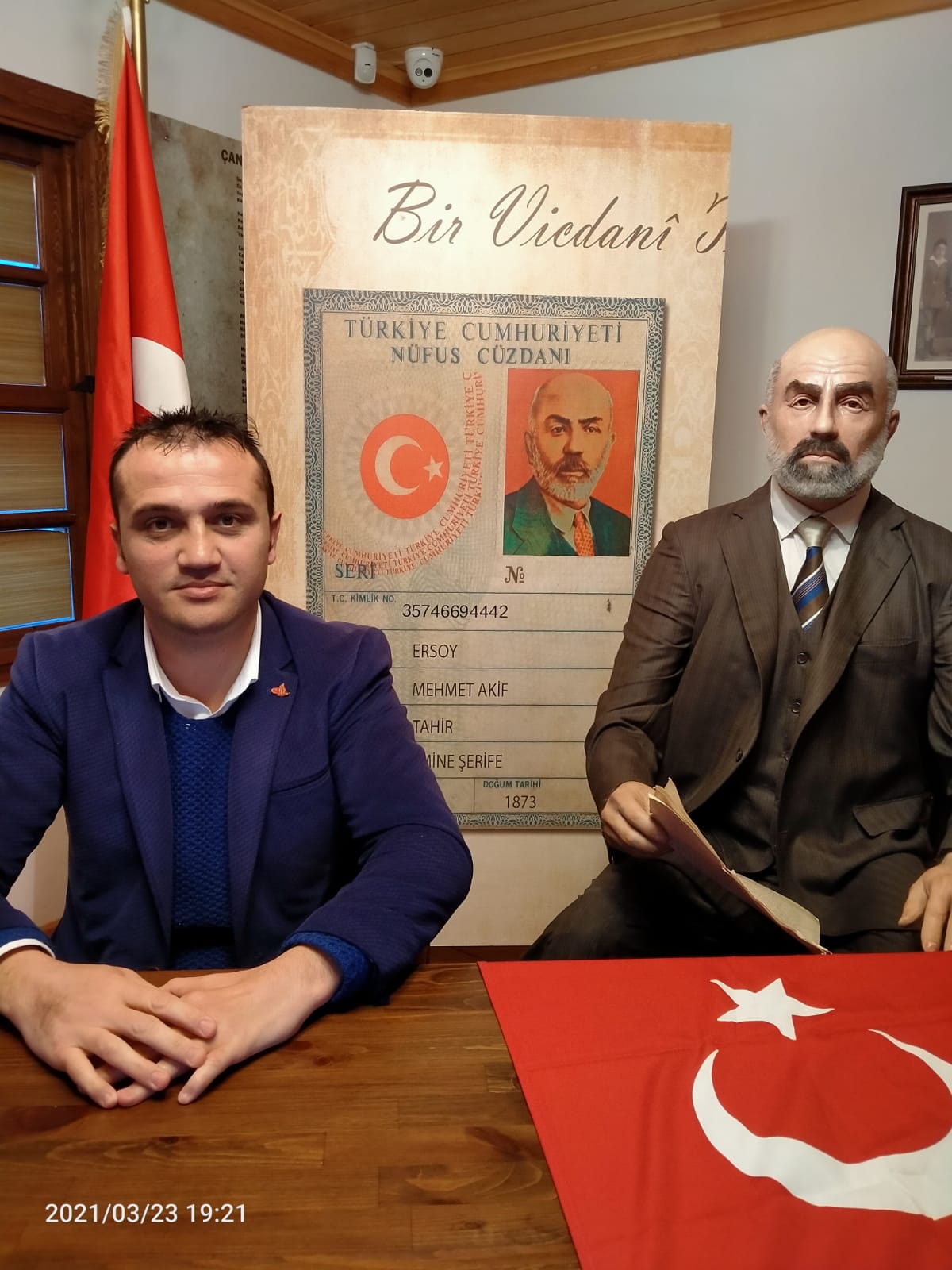 ÇANAKKALE ONSEKİZ MART ÜNİVERSİTESİ BASIN YAYIN BİRİMİ İLE BİRLİKTE 35 DAKİKALIK BAYRAMİÇ VE MEHMED AKİF ERSOY KONULU BELGESEL ÇEKİLDİ.
ÇOMÜ TÖMER İŞ BİRLİĞİ İLE ÇEVRİM İÇİ AHİ EVRAN YILI ETKİNLİĞİ DÜZENLENDİ
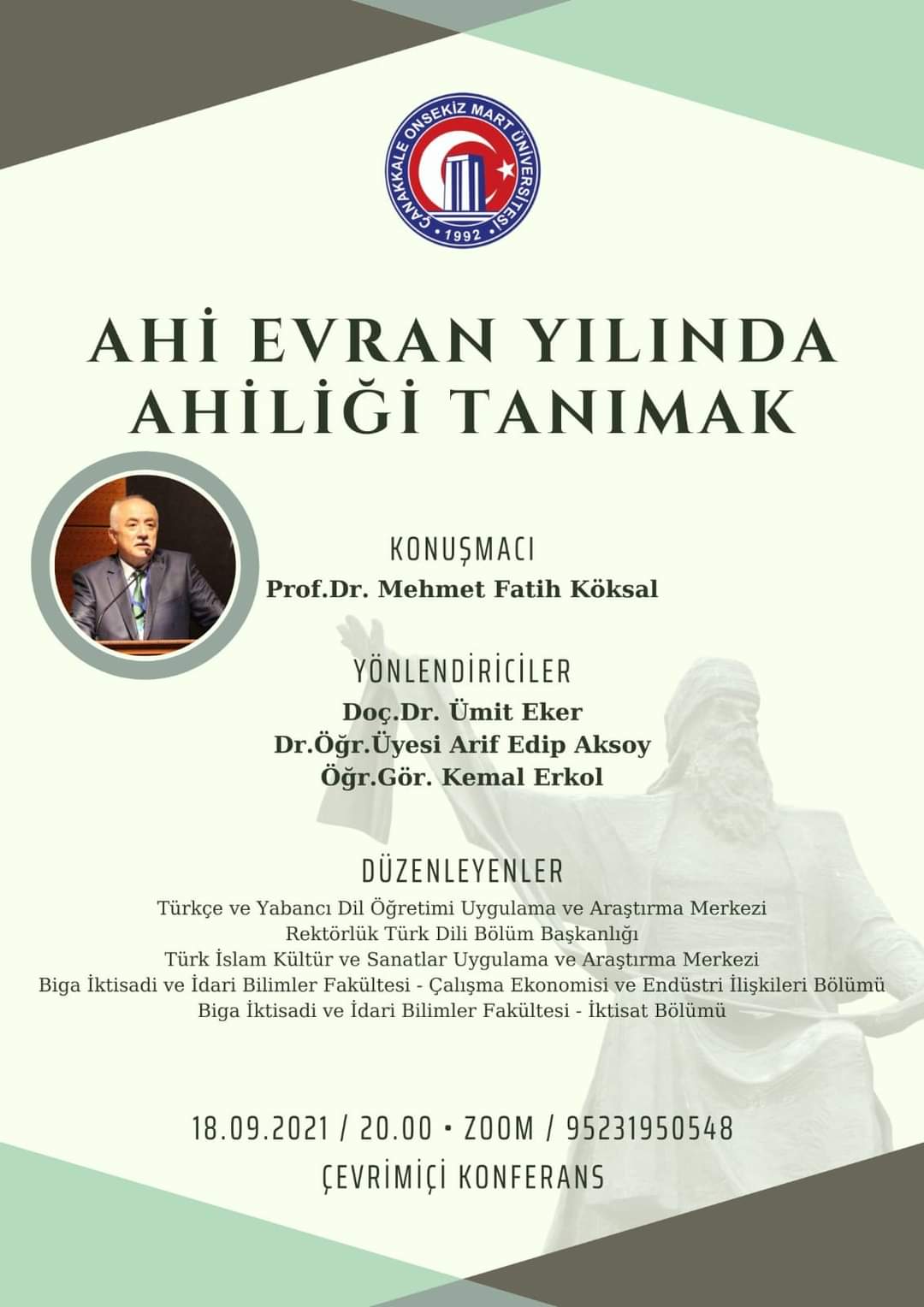 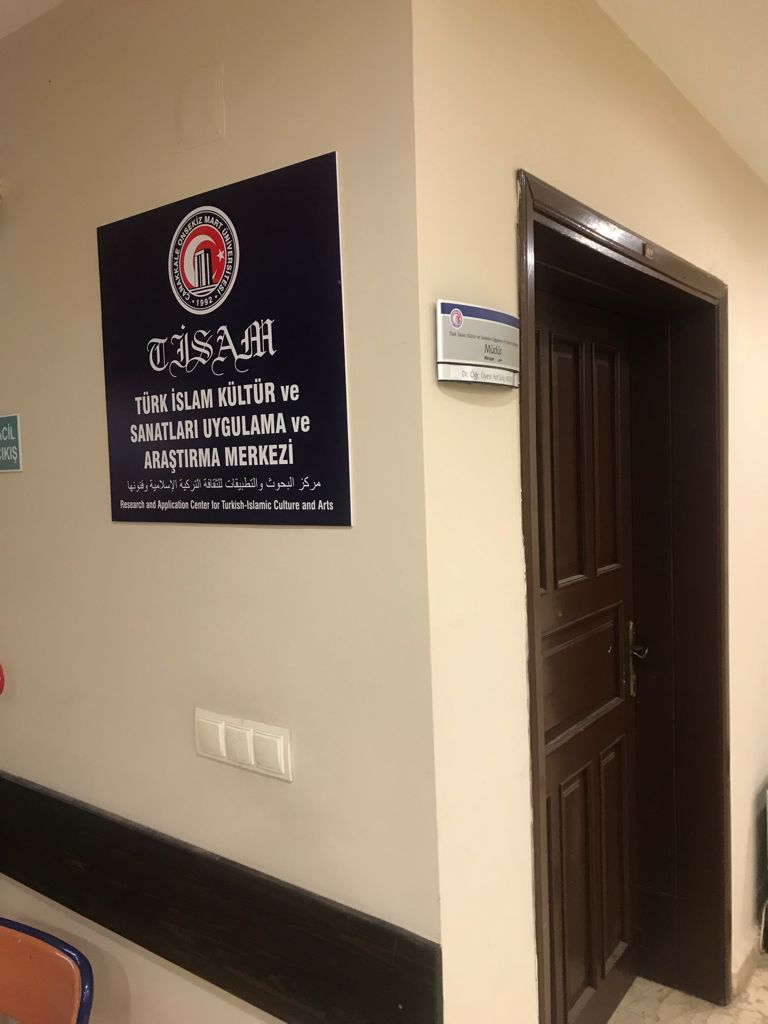 ÇOMÜ İLAHİYAT FAKÜLTESİ İŞ BİRLİĞİ İLE BÜTÜN YÖNLERİYLE MEHMED AKİF ERSOY ULUSLARARASI SEMPOZYUMU 21-23 EKİM 2021 TARİHLERİNDE YÜZYÜZE VE ÇEVRİM İÇİ OTURUMLARLA GERÇEKLEŞTİRİLDİ
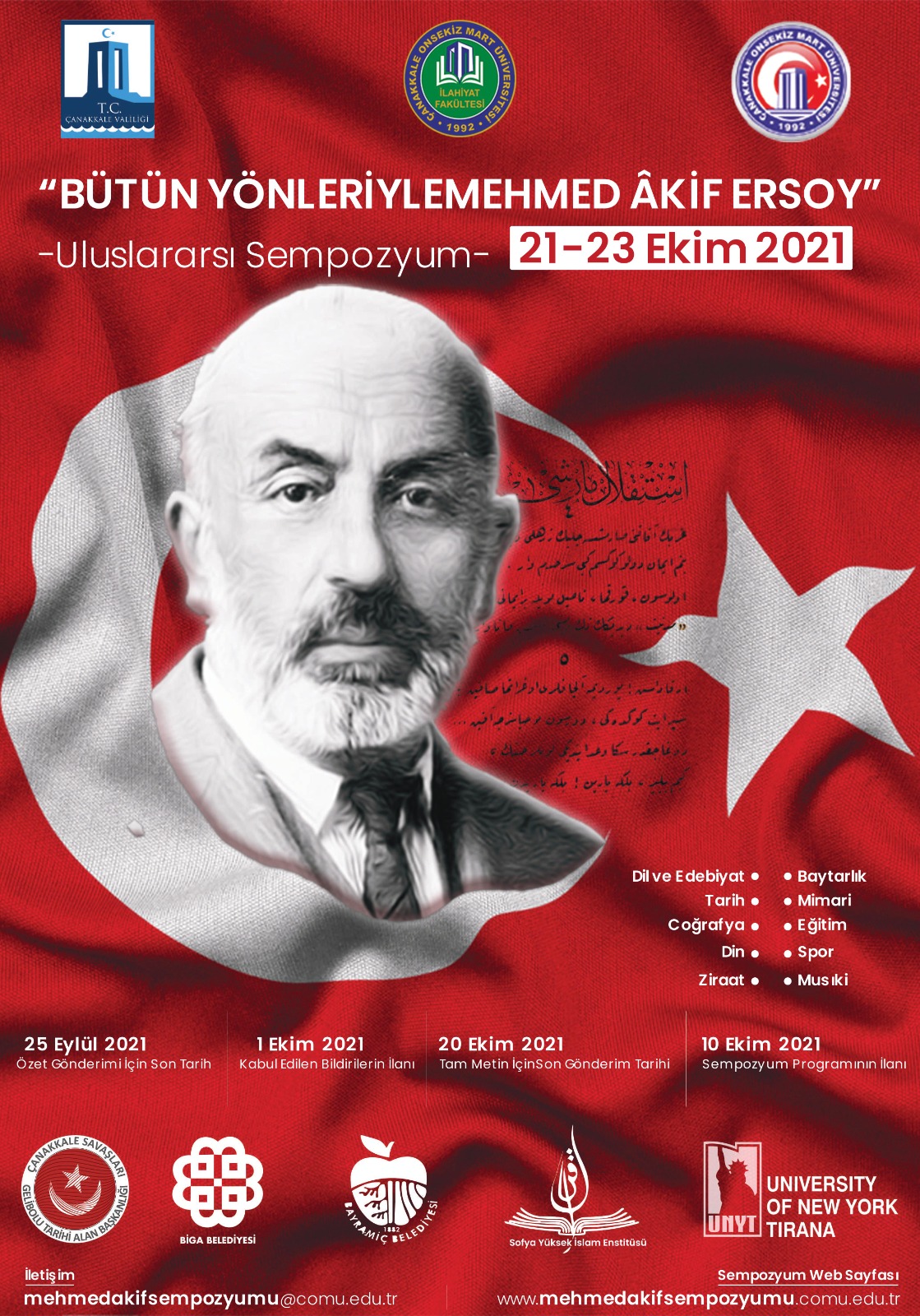 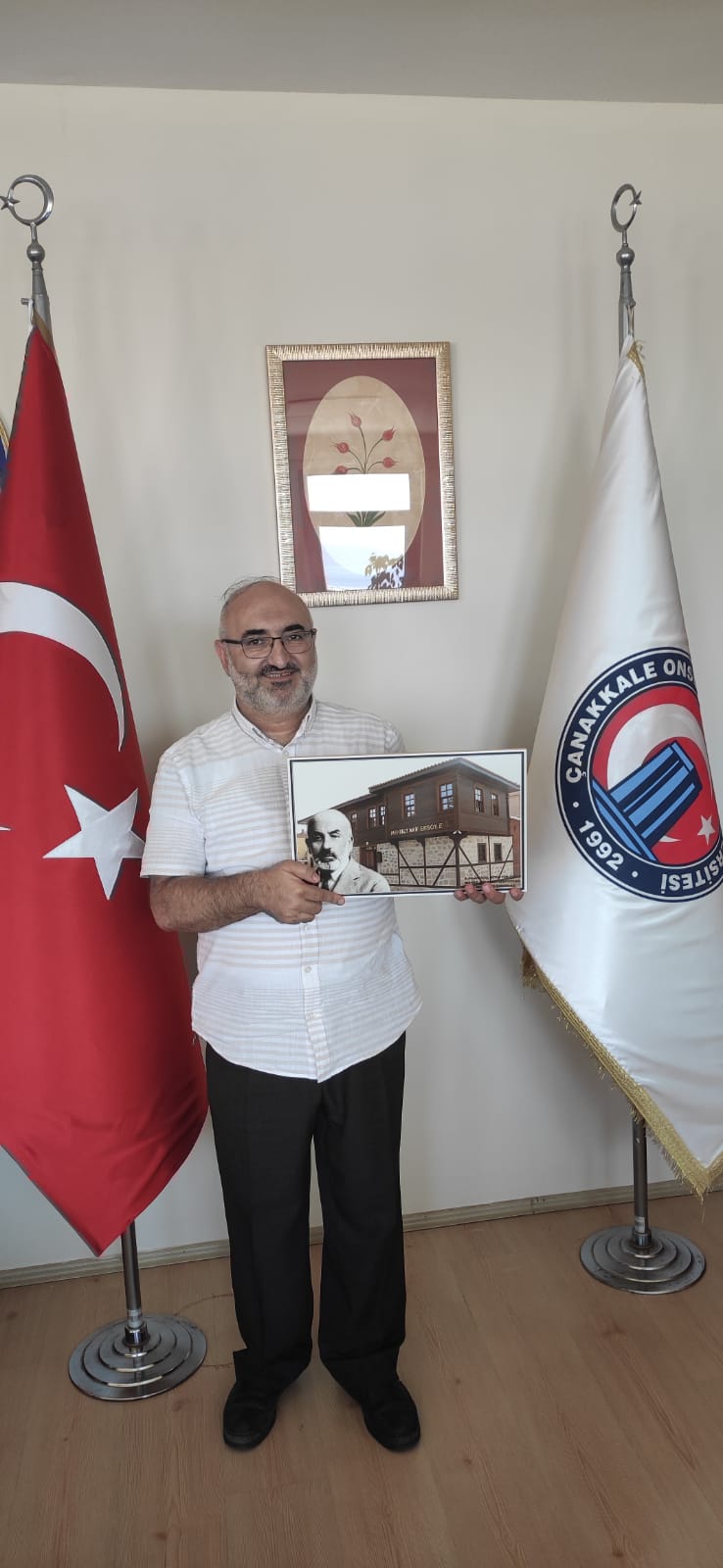 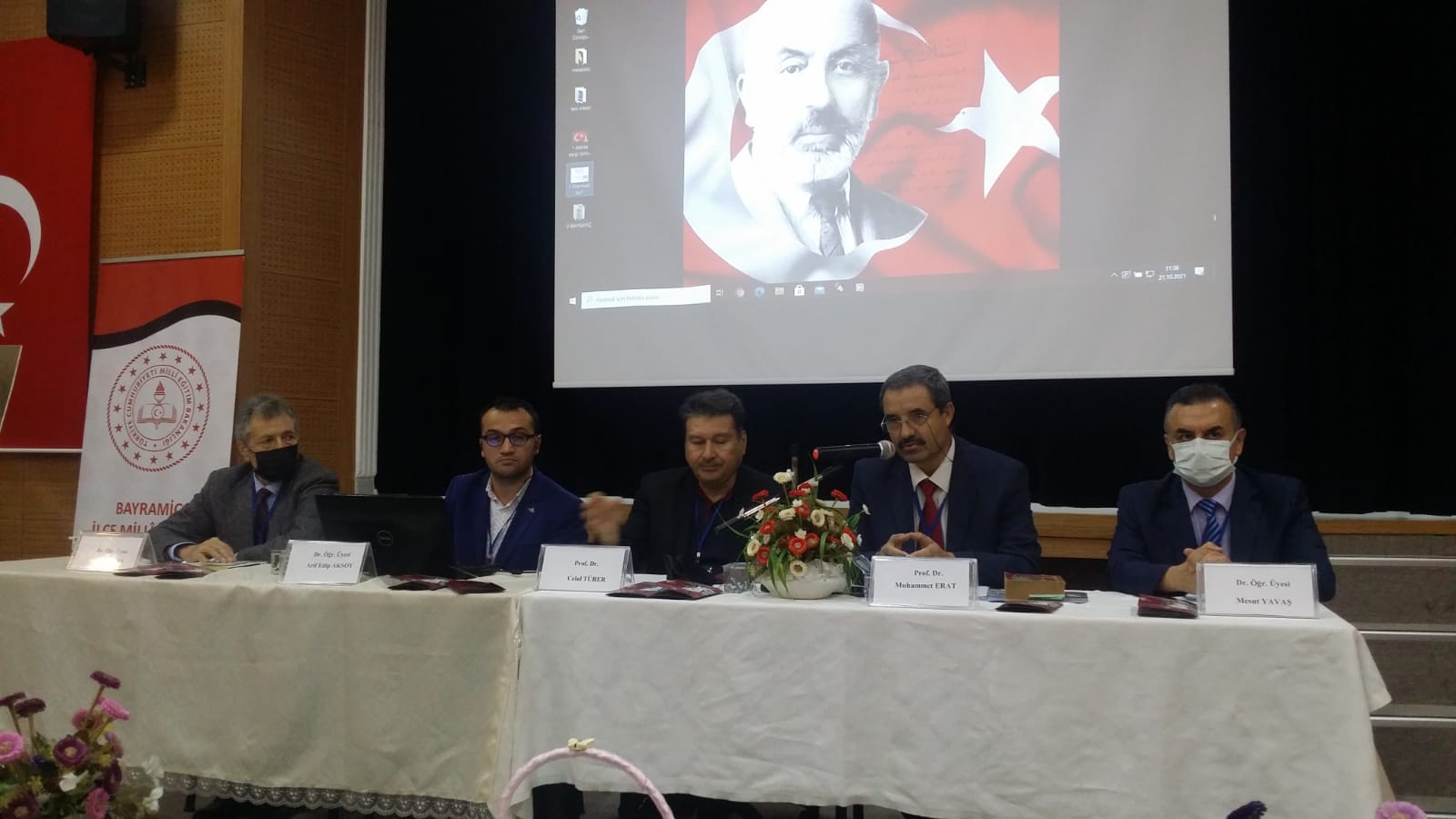 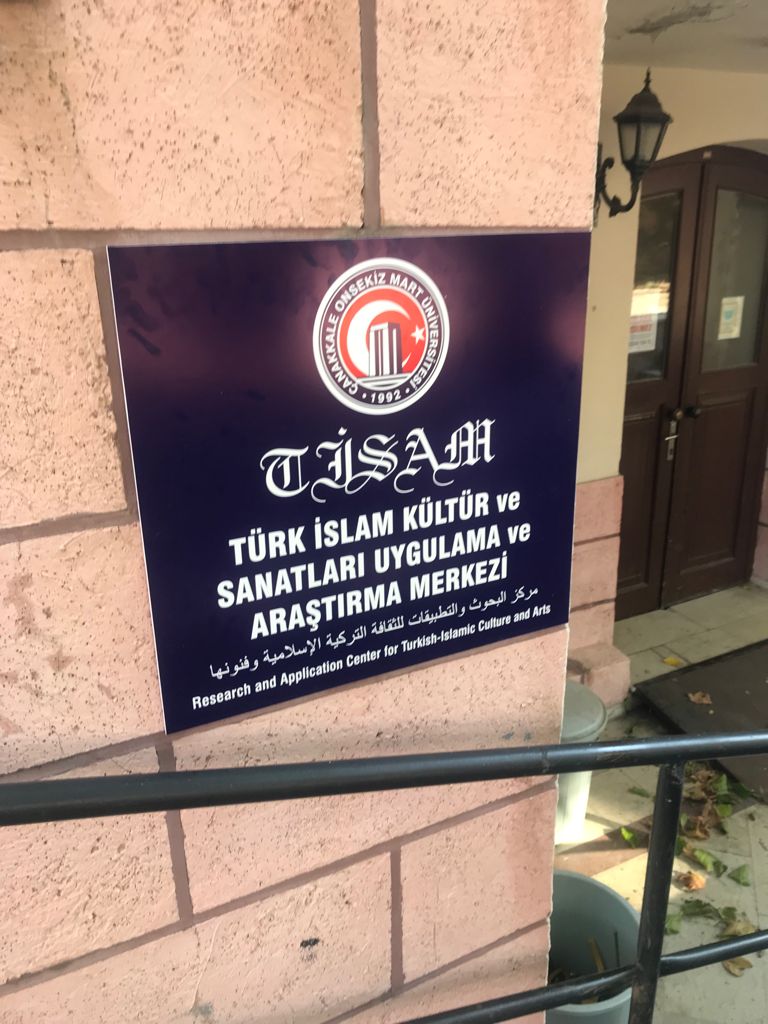 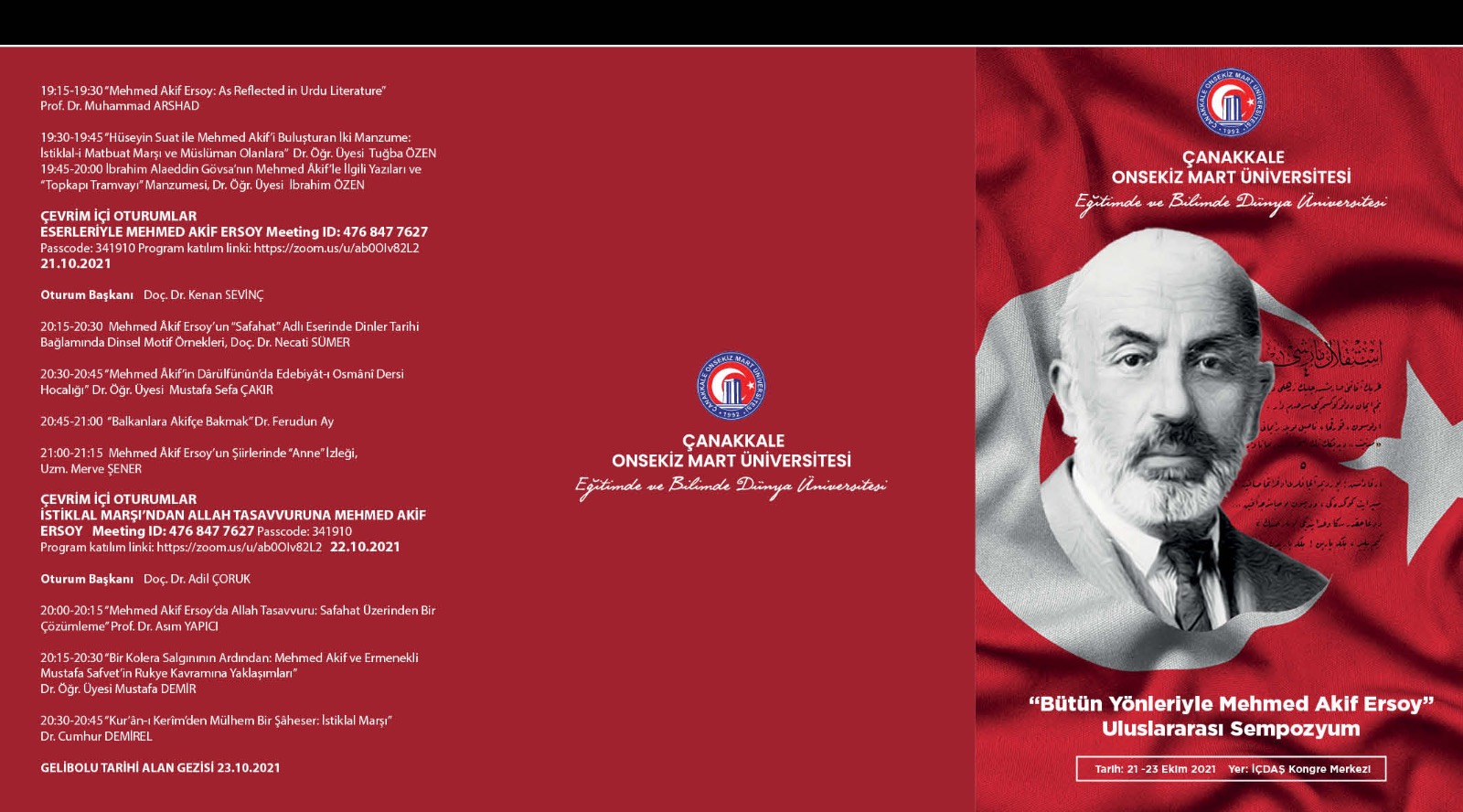 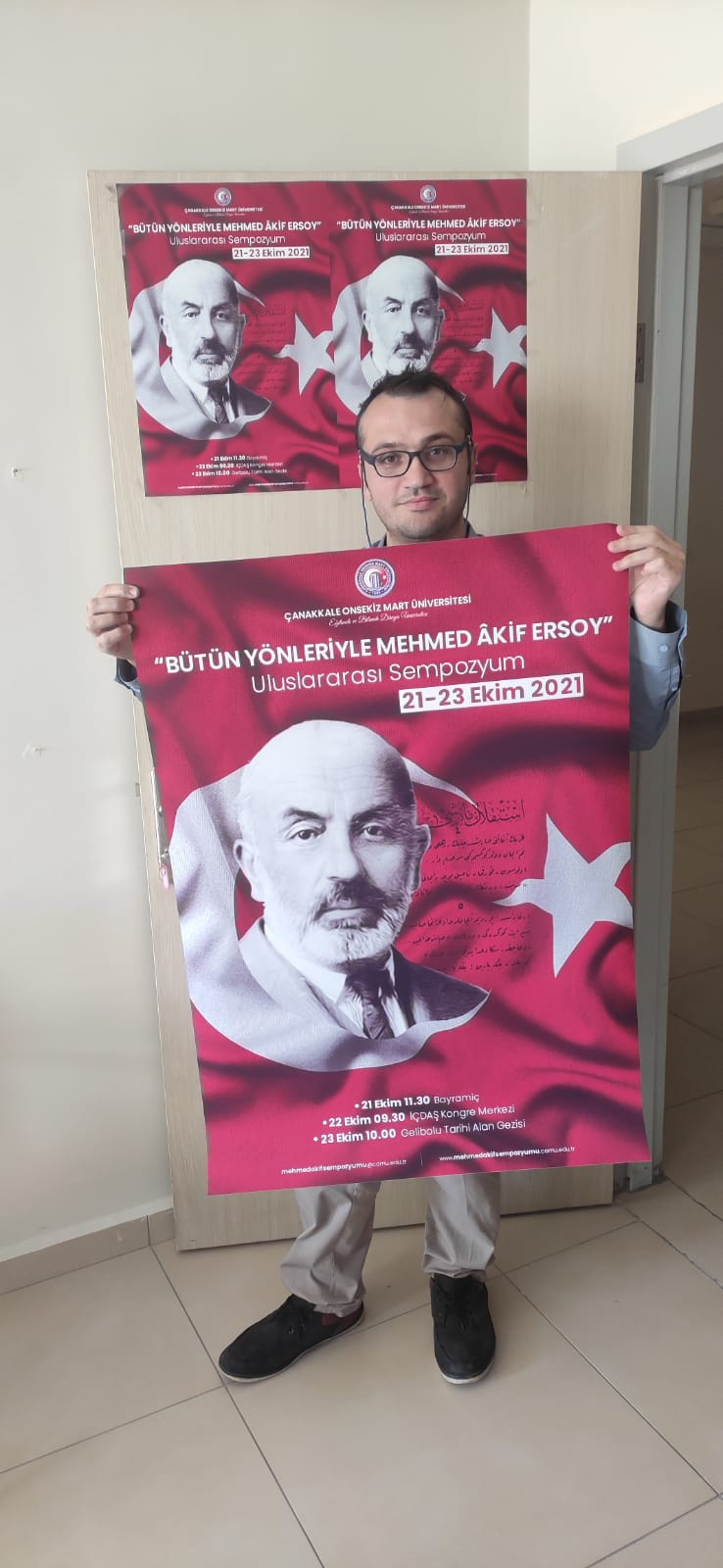 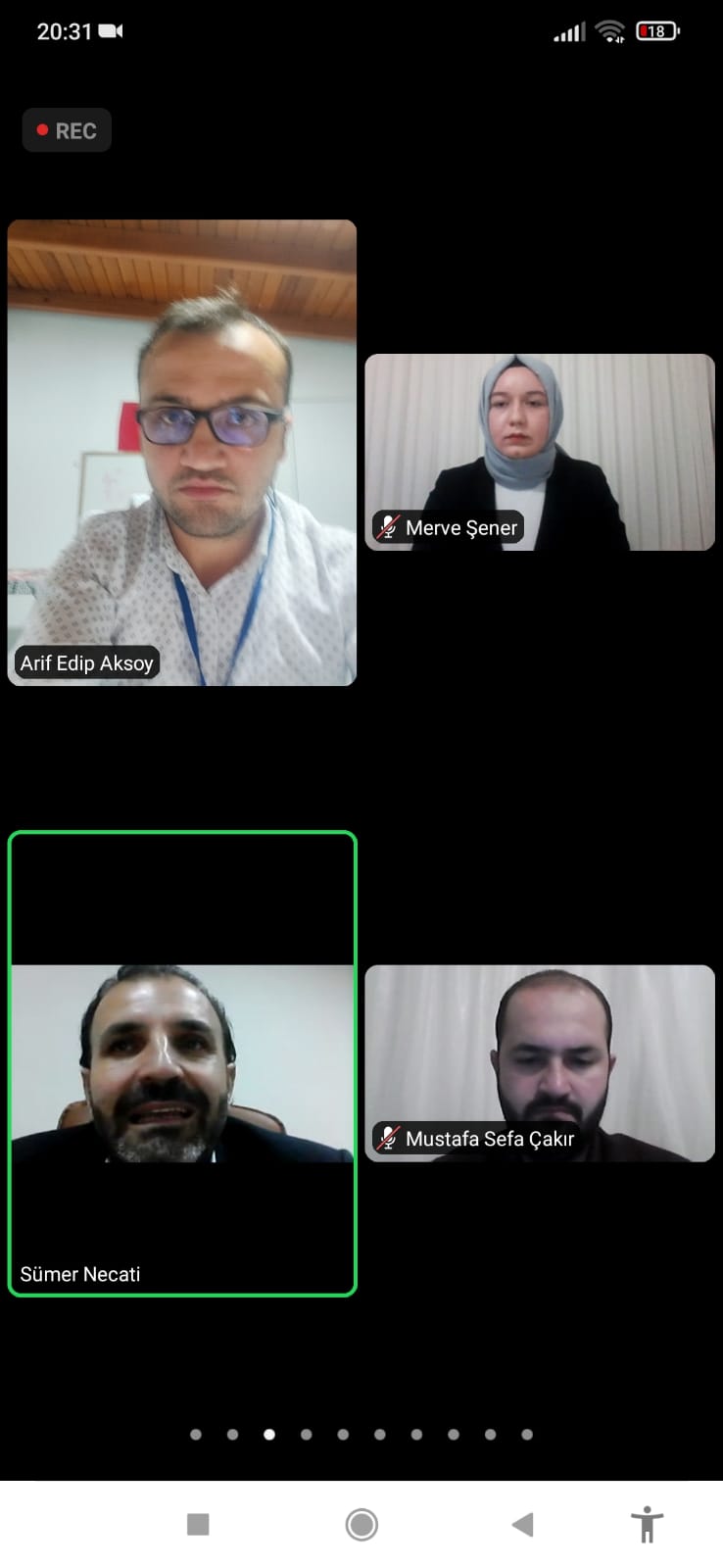 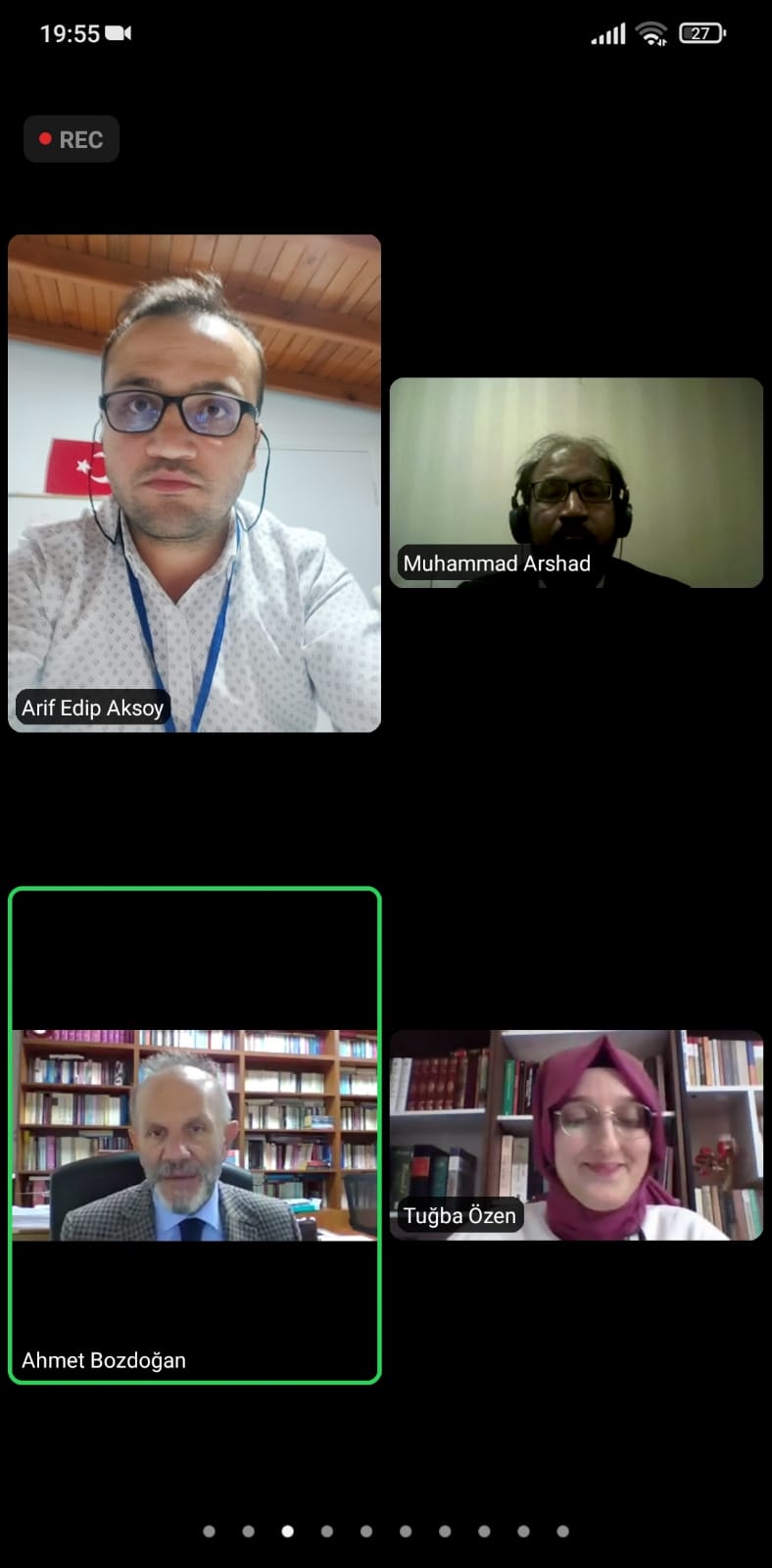 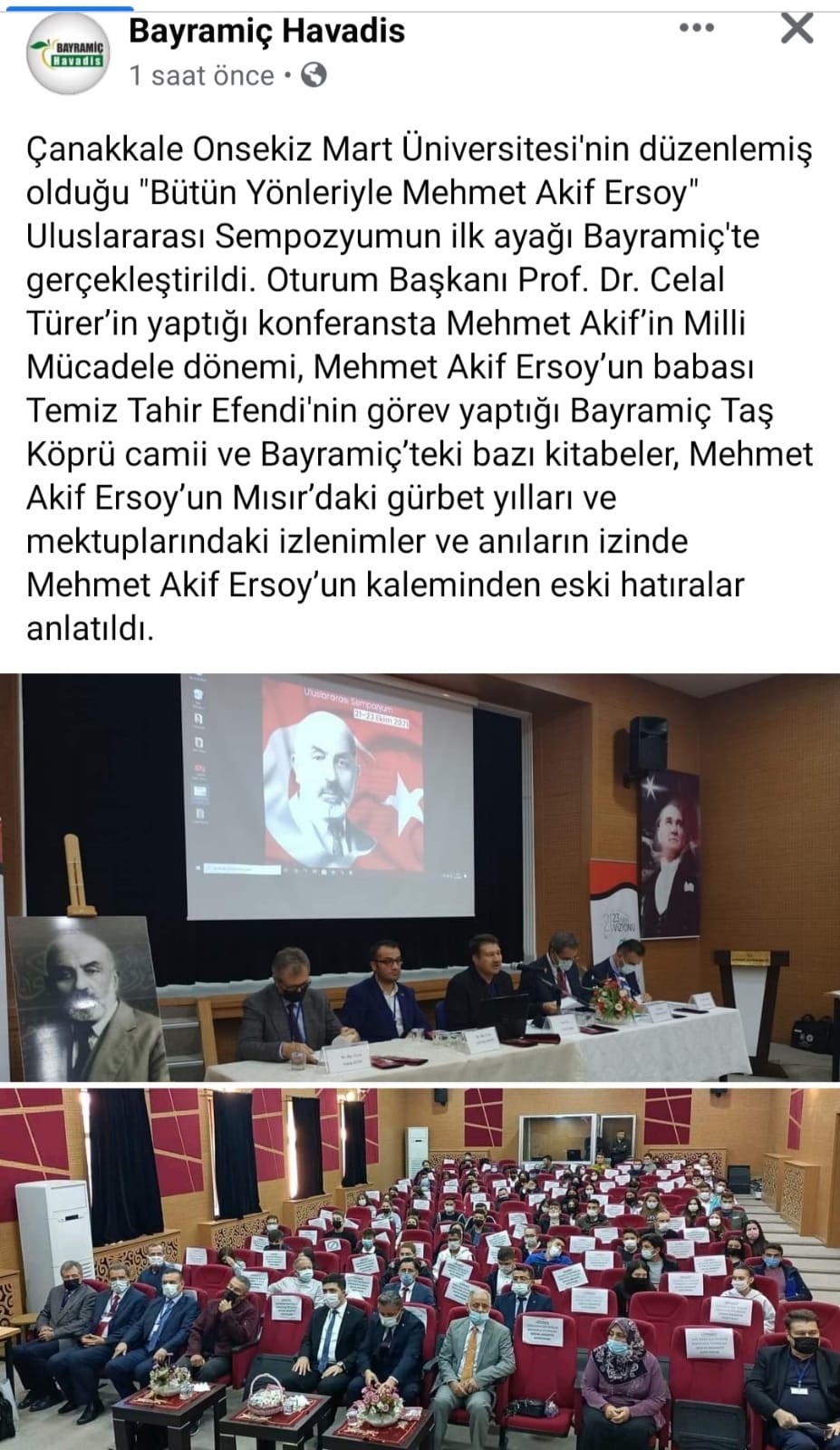